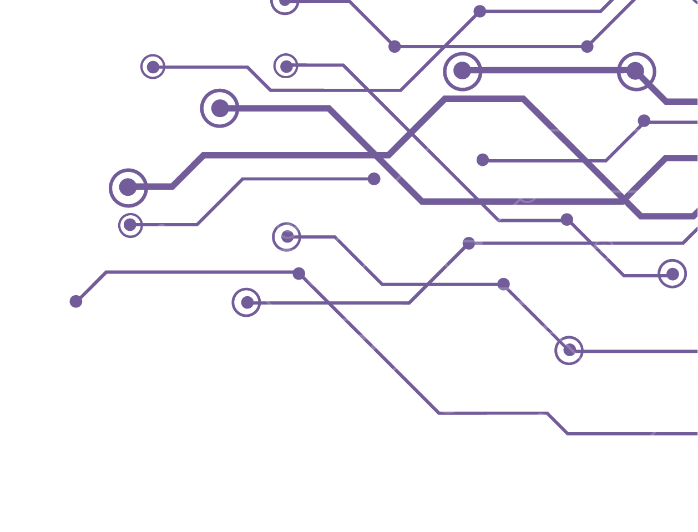 BITCOIN INTRO CURSUS
Lesdoelen
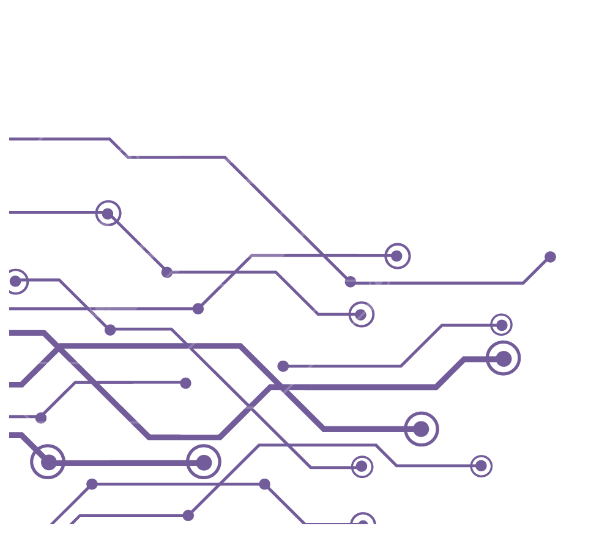 Wat is geld?
Waarom is ons geld kapot?
Wat is Bitcoin? 
Hoe werkt Bitcoin?
Hoe gebruik je Bitcoin?
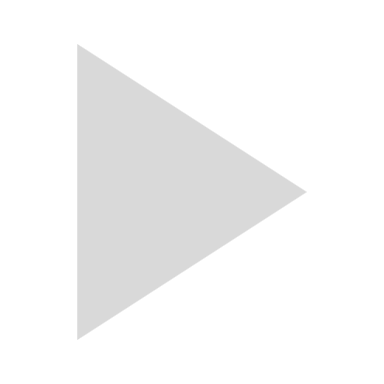 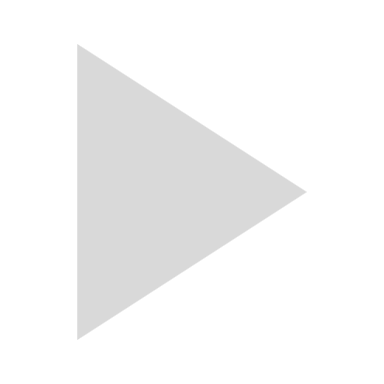 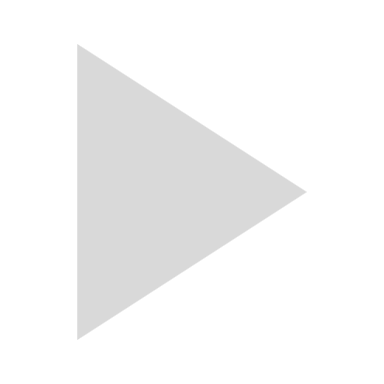 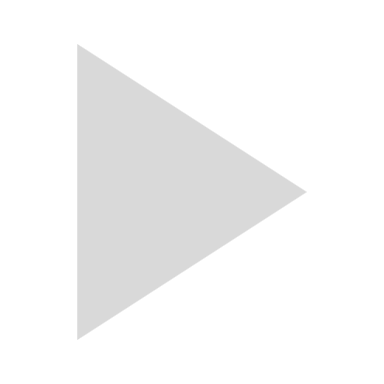 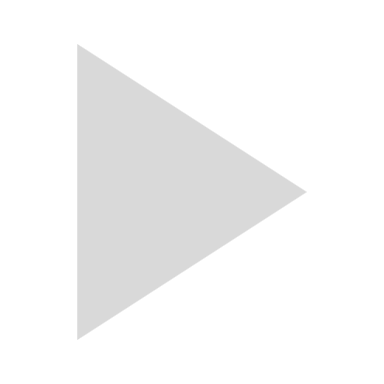 What Money Is
Why It Is Broken
What Bitcoin Is
How Bitcoin Works
How to Use Bitcoin
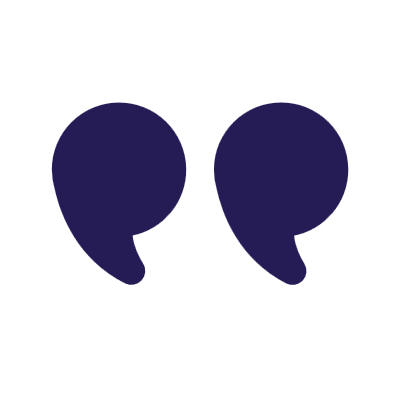 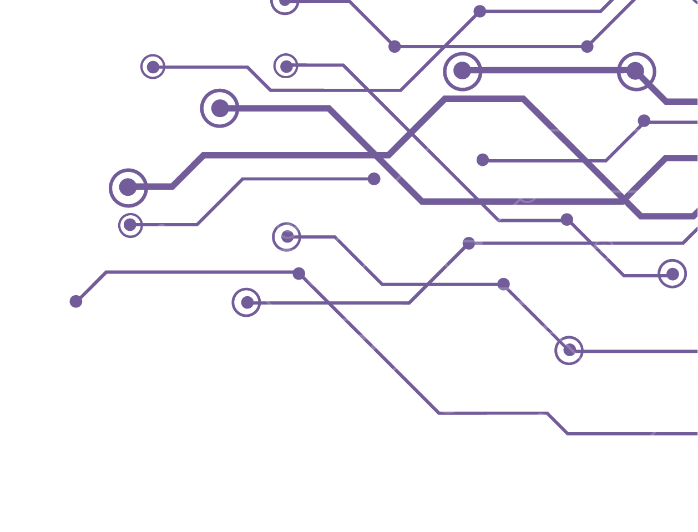 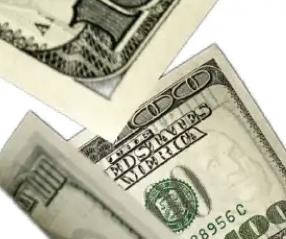 Begrip vanGeld
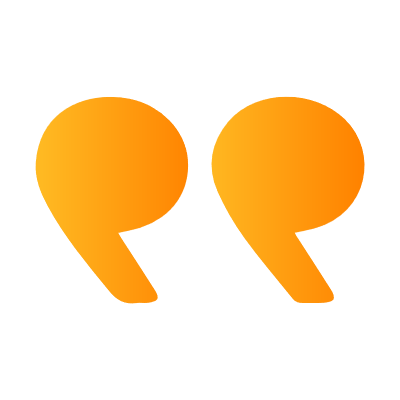 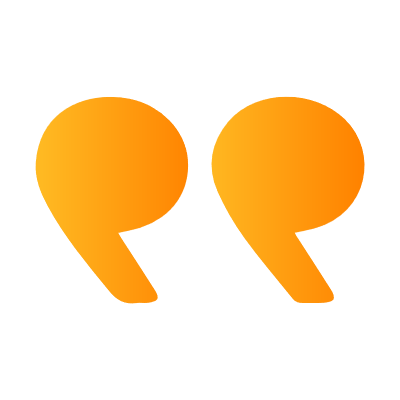 Het is goed dat de mensen van de natie ons bank- en monetaire systeem niet begrijpen, want als ze dat wel deden, denk ik dat er vóór morgenochtend een revolutie zou zijn.
Geld is het meest gewenste middel voor mensen, omdat ze het later kunnen gebruiken om iets te ruilen.
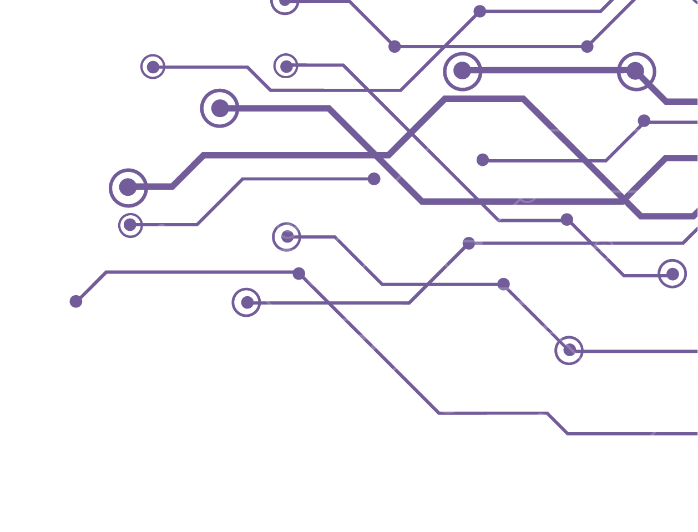 Henry Ford
Ludwig von Mises
2
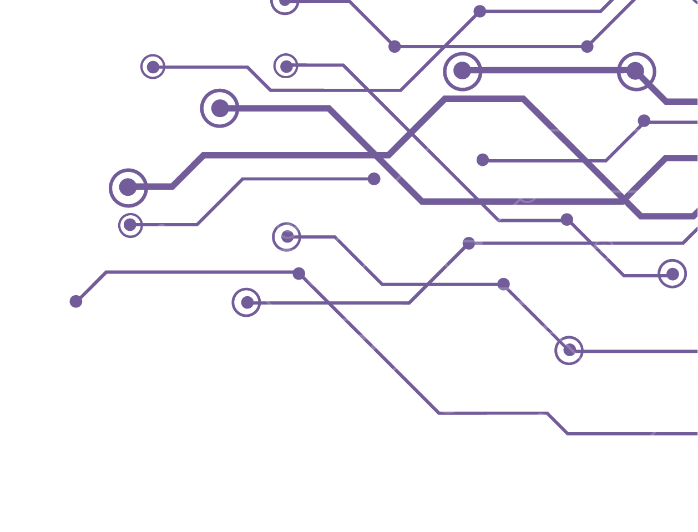 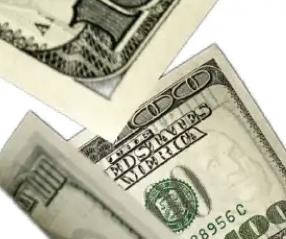 Functies van Geld
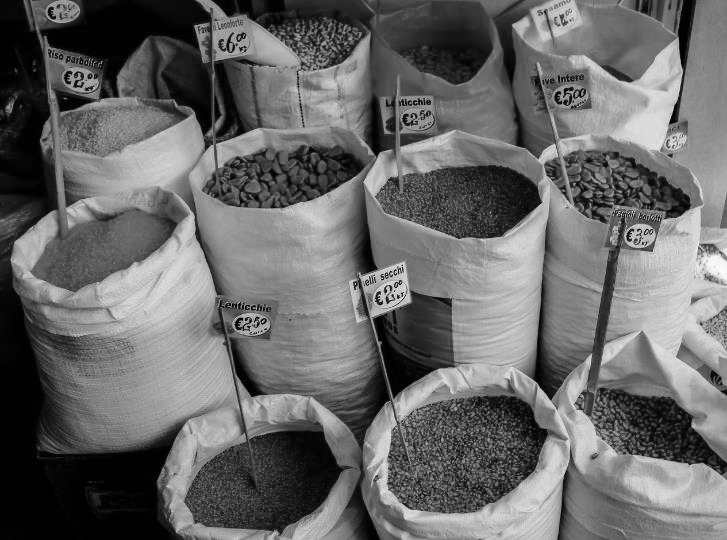 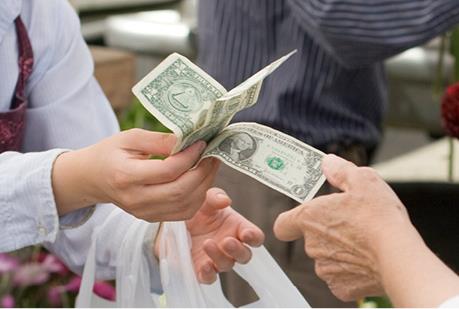 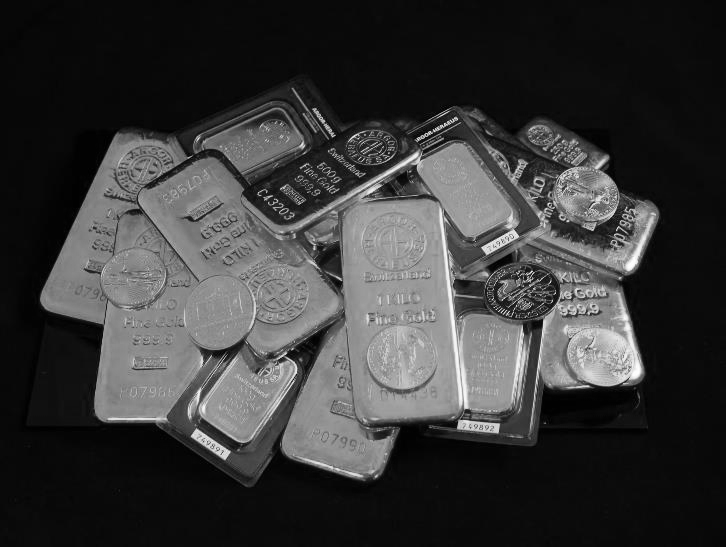 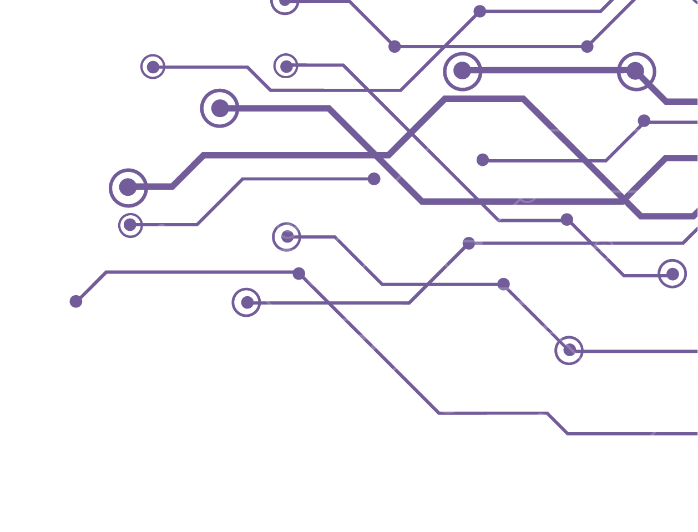 Spaarmiddel
Rekeneenheid
Ruilmiddel
3
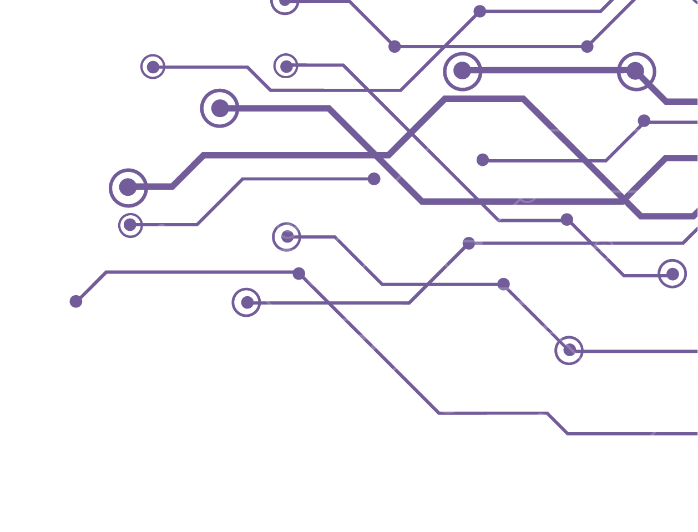 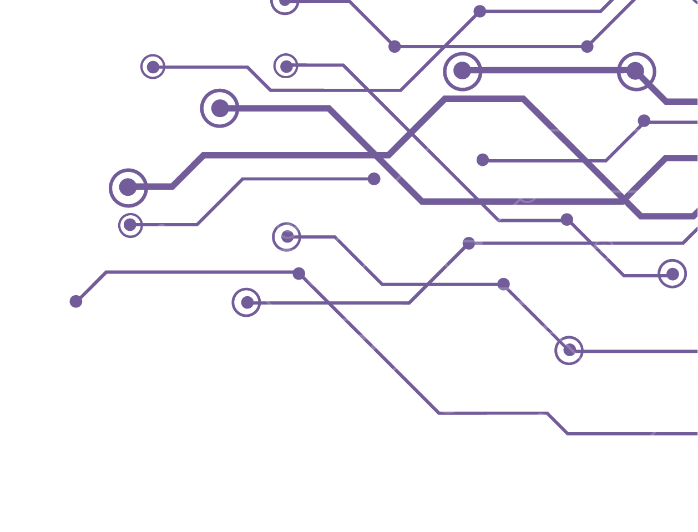 Evolutie van Geld
Gedecentraliseerd & Digitaal
Protogeld
Kostbare metalen
Gesteund
door goud
Fiat
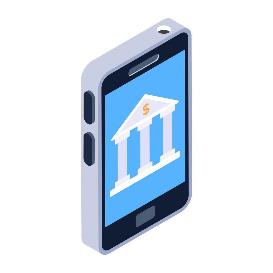 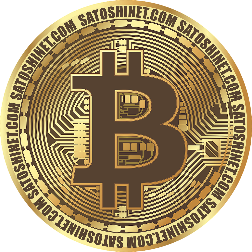 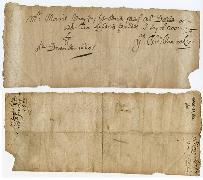 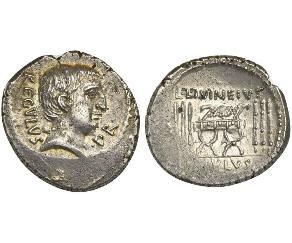 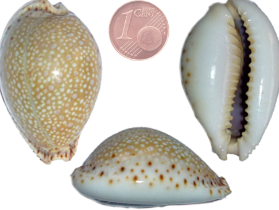 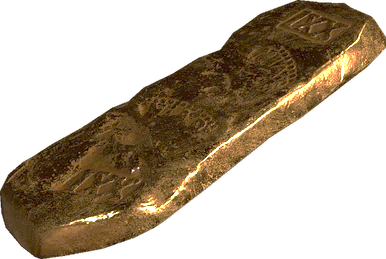 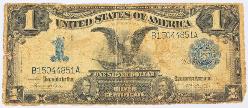 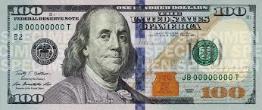 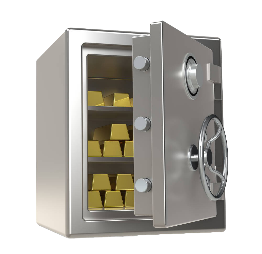 Door de overheid uitgegeven
bankbiljet
TIME
Wat mensen als geld beschouwen, verandert in de loop der tijd.
4
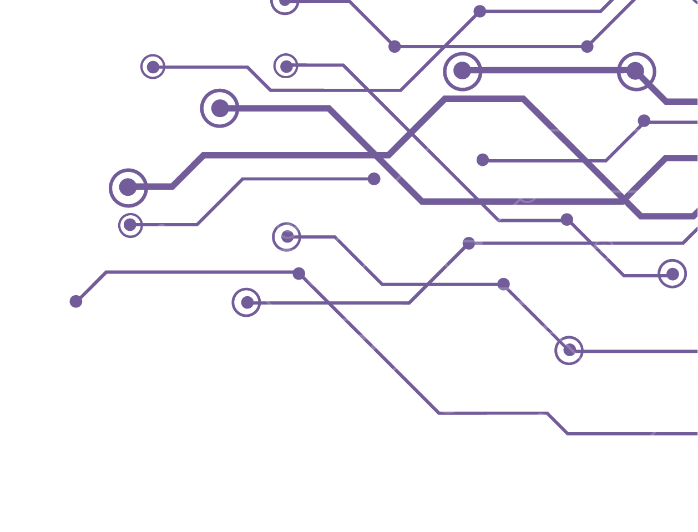 Gevolgen van fiatgeld
STIJGENDE INKOOPPRIJZEN
VERBERG DE TOENAME
VERHOOG DE PRIJZEN
PRIJSINFLATIE
ACHTERUITGANG
SHRINKFLATIE
Bereken de Kosten door aan klanten
Verlaag de kwaliteit
Verlaag de hoeveelheid
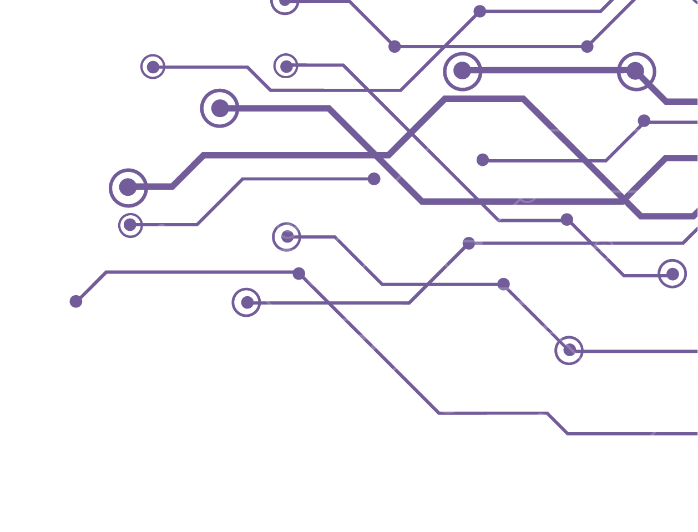 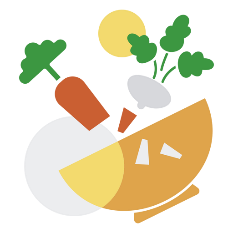 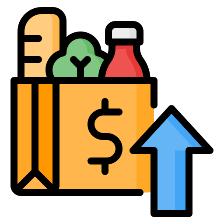 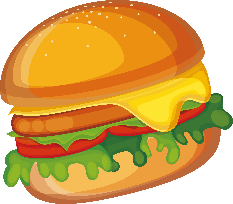 5
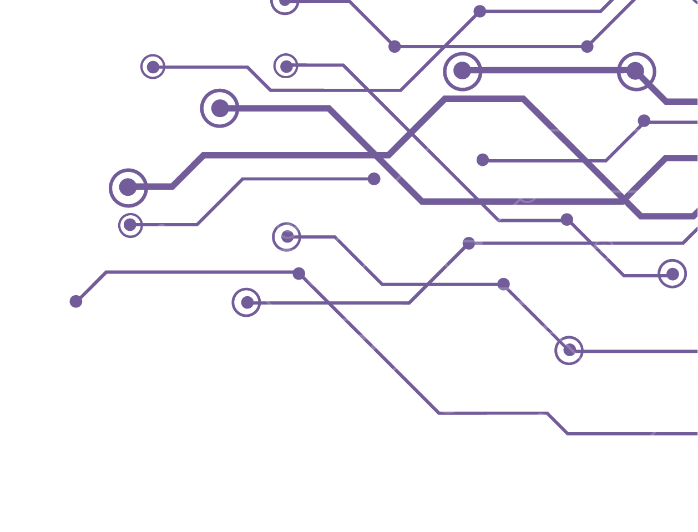 Daling van de koopkracht van de Amerikaanse Dollar 1913-2017
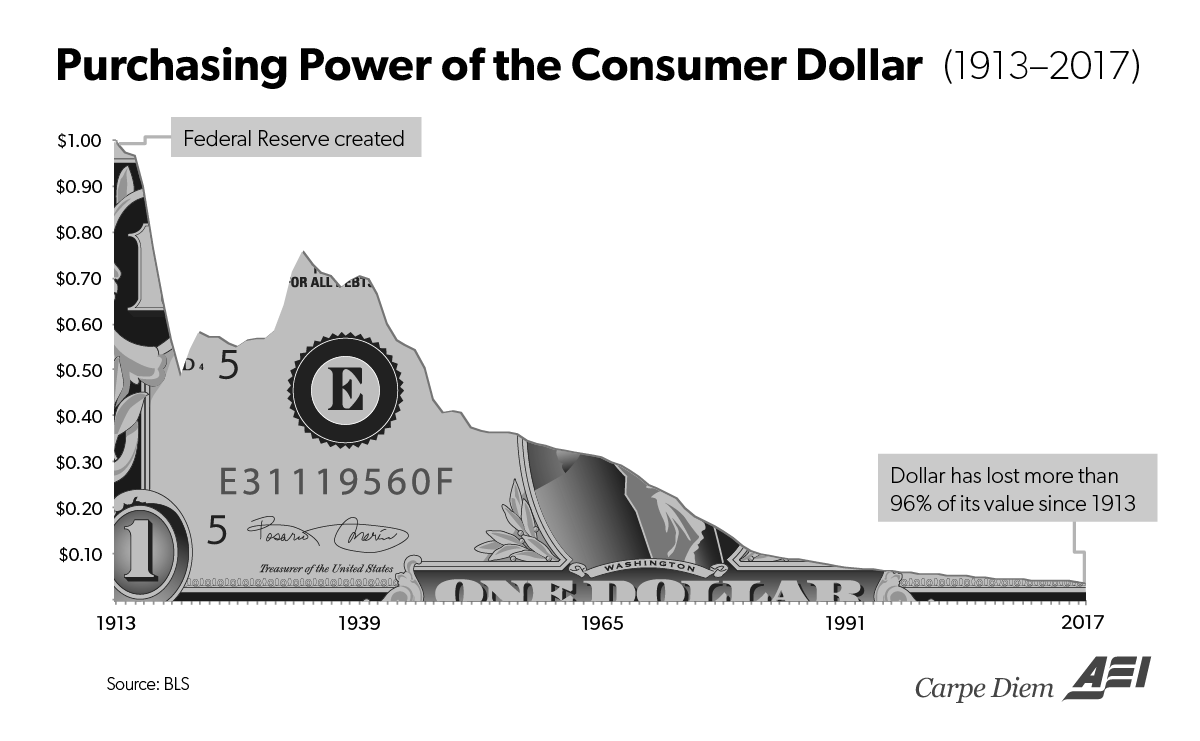 Oprichting van de Federal Reserve
De Amerikaanse dollar heeft sinds 1913 meer dan 96% van zijn waarde verloren
6
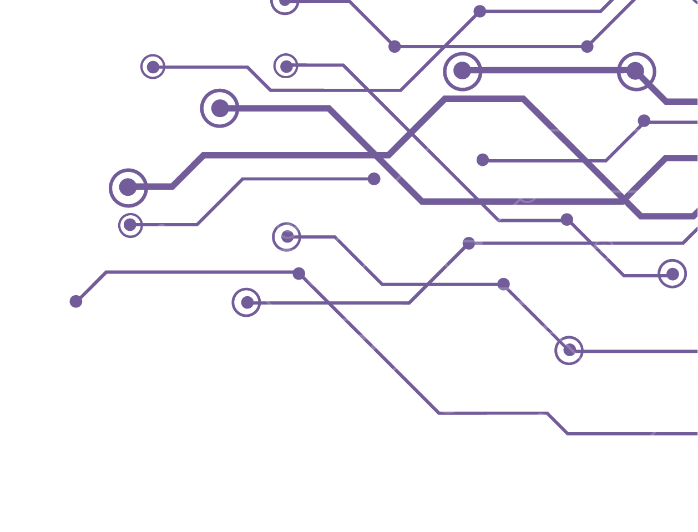 Wat is Bitcoin?
Bitcoin is gedecentraliseerd digitaal geld met een beperkte hoeveelheid, onafhankelijk van controle door overheden en banken.
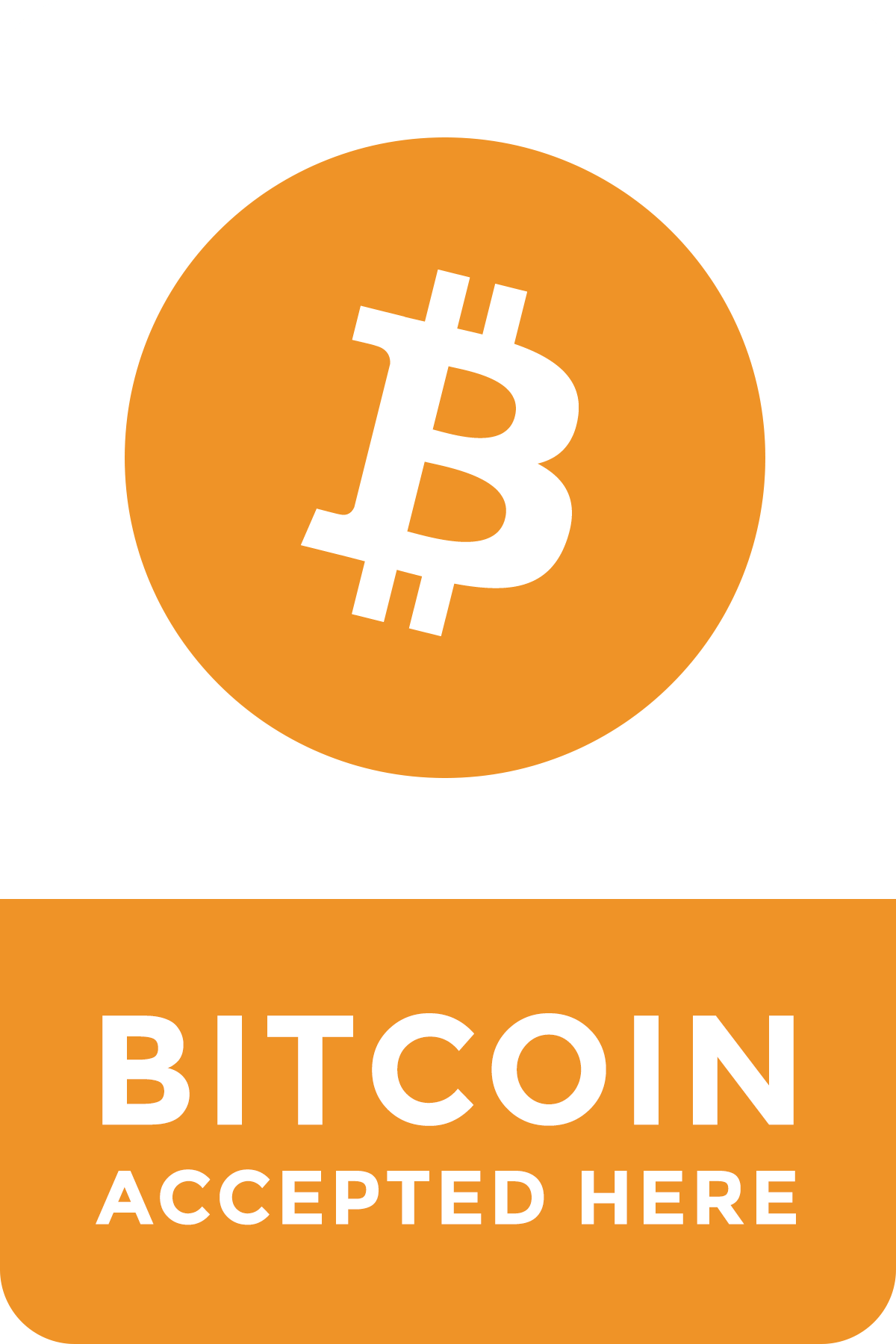 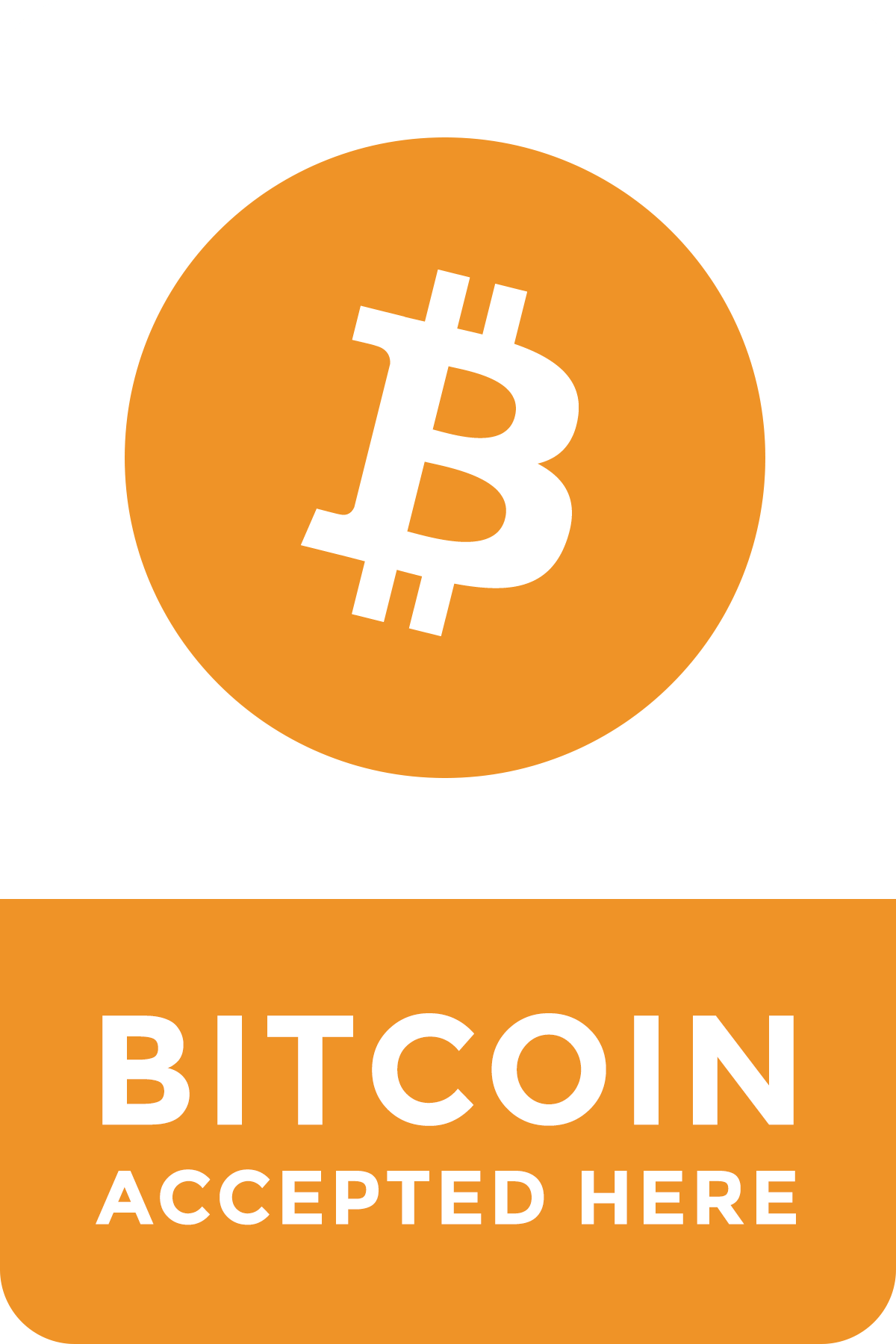 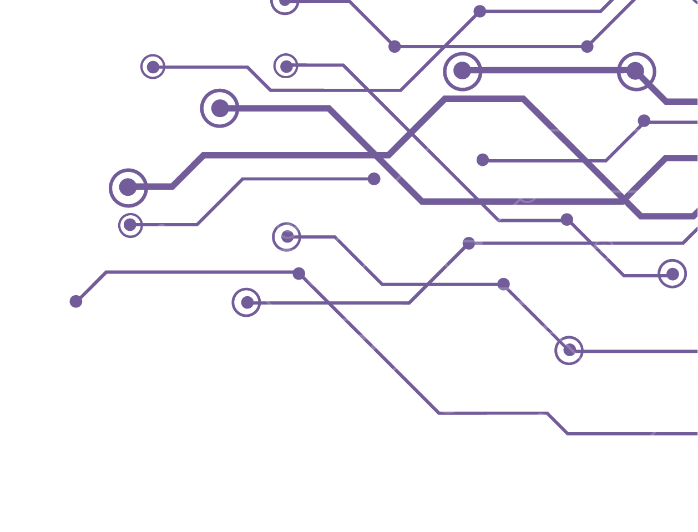 7
8
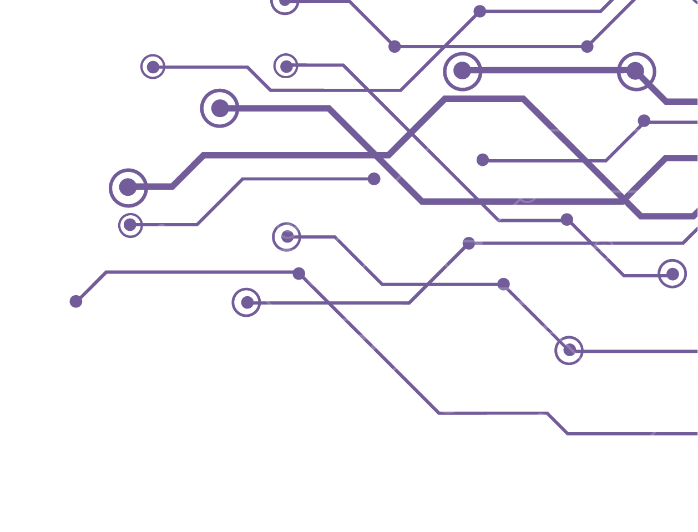 Fiat systeem
Bitcoin
T.O.V.
Gecentraliseerd
Gesloten
Gecontroleerd door centrale banken en overheden
Onbeperkte hoeveelheid
Gedecentraliseerd
Open
Peer to peer
Onvervalsbaar
Beperkte hoeveelheid
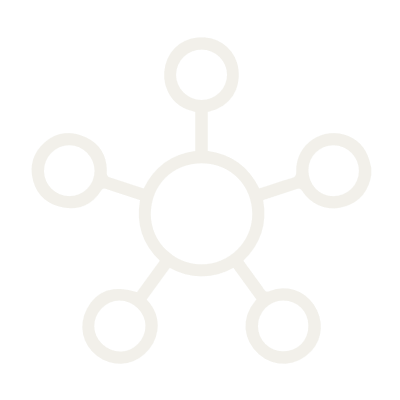 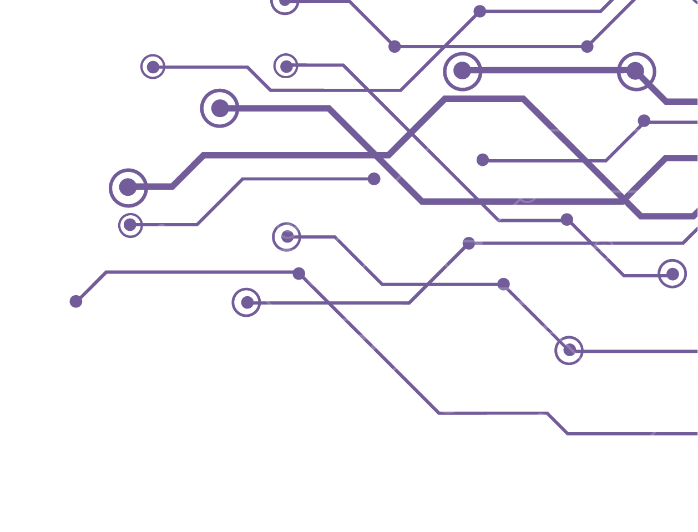 9
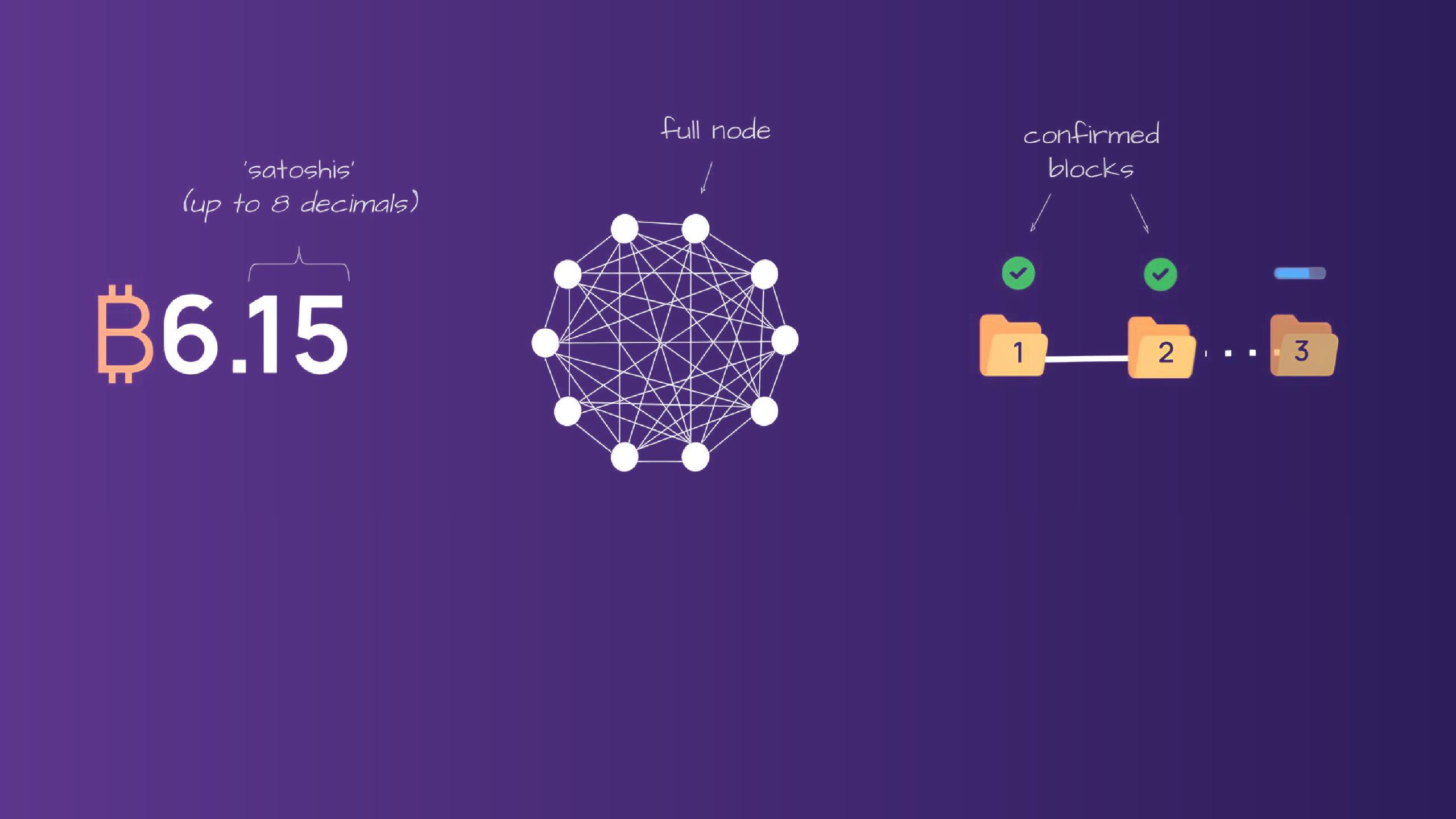 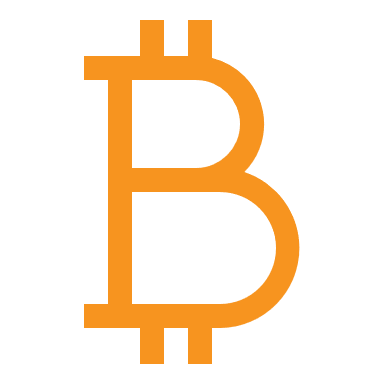 bitcoin
het network
de blockchain
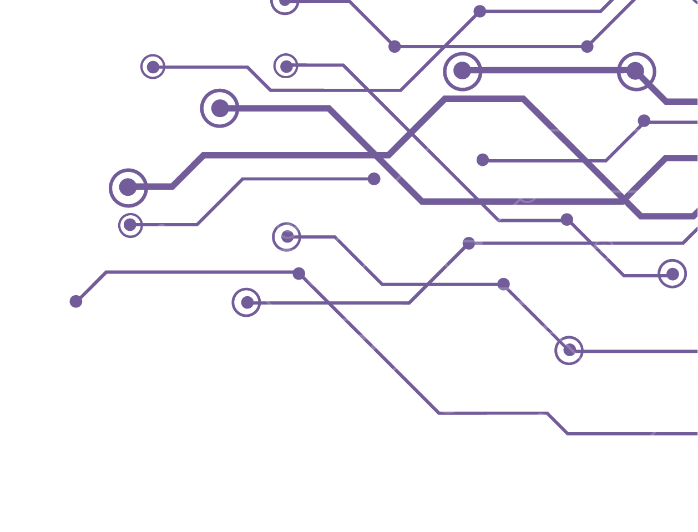 Monetaire eenheid
Bitcoin nodes met een gemeenschappelijke set regels
een register van geverifieerde transacties
10
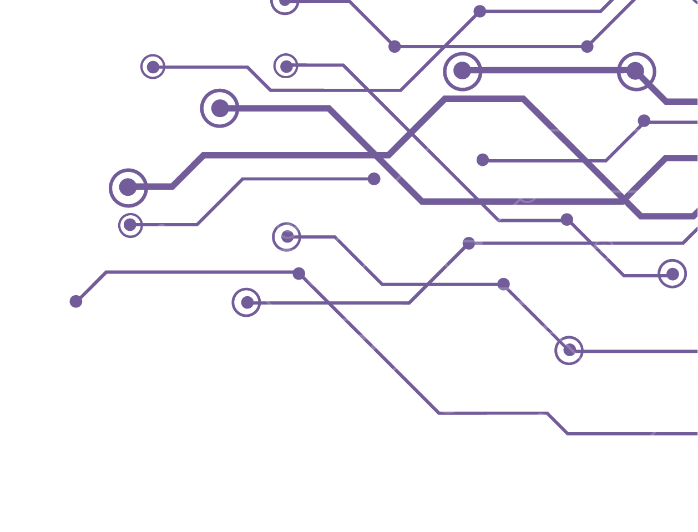 Peer-to-Peer Transacties
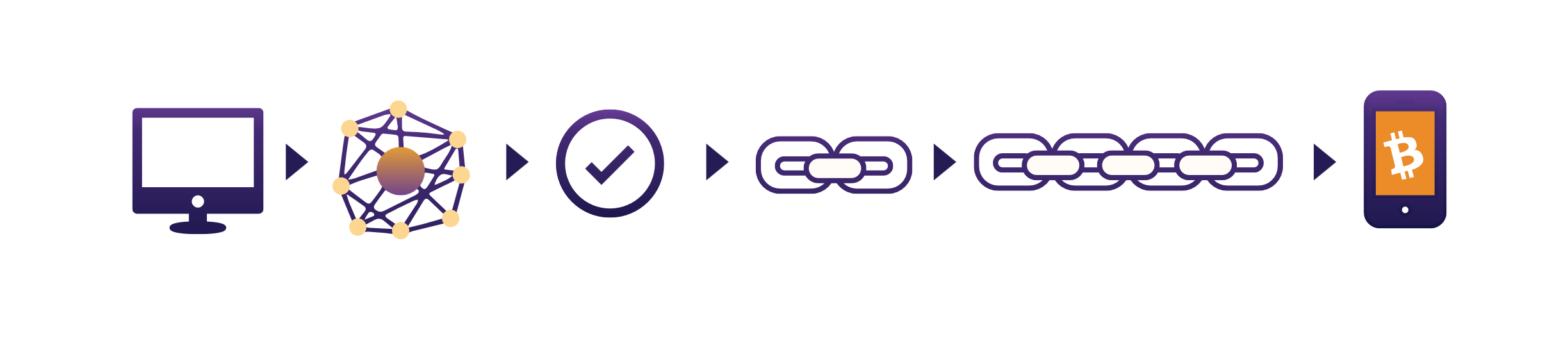 De transactie wordt peer-to-peer verstuurd naar de nodes
Meerdere transacties worden samengevoegd in een block
De miners controleren de transactie
Iemand wil een transactie uitvoeren
Het nieuwe block wordt toegevoegd aan de blockchain
De transactie is compleet
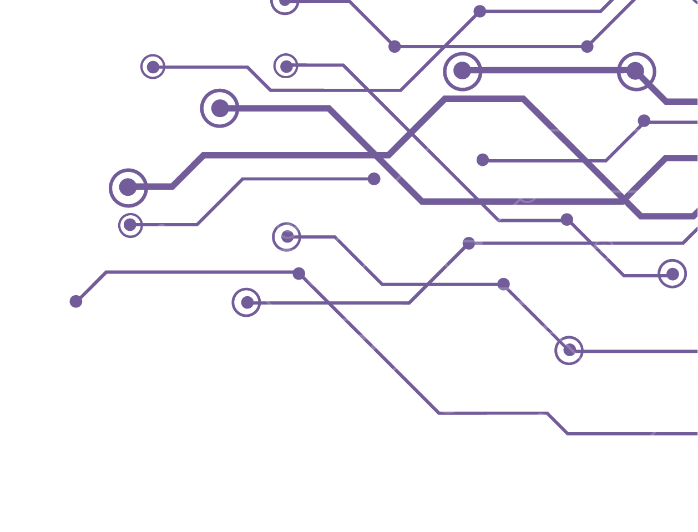 11
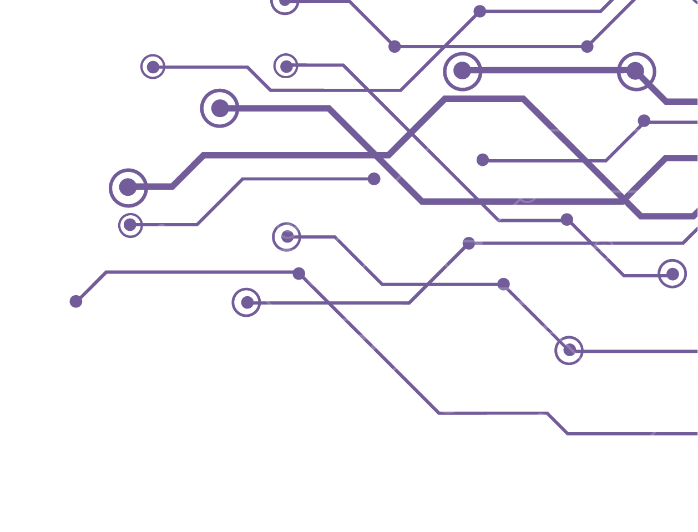 Bitcoin als eerlijk digitaal geld
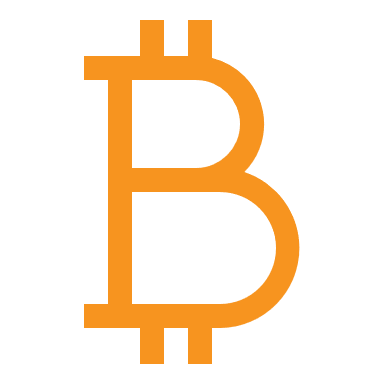 21 Miljoen
21 Biljoen
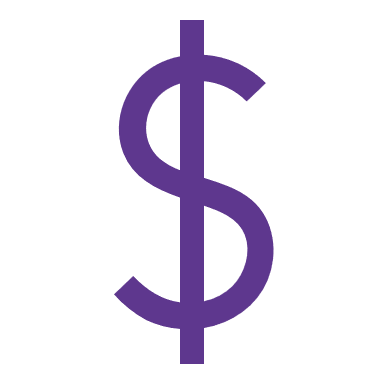 Hoeveelheid Amerikaanse dollars
1960-2023
Hoeveelheid Bitcoin
2009-2140
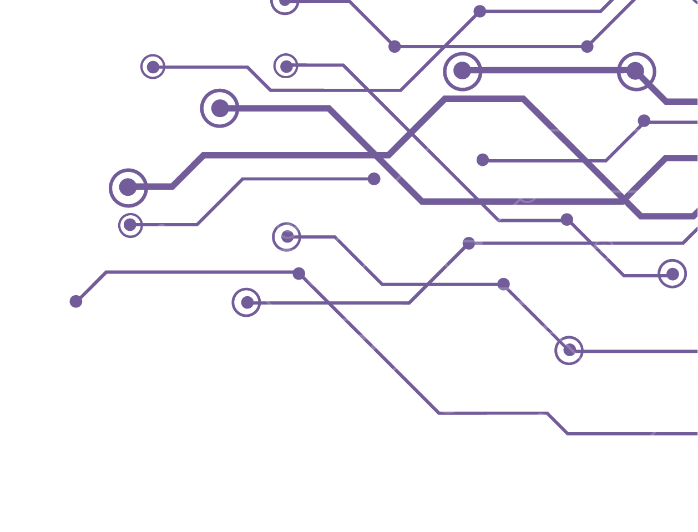 12
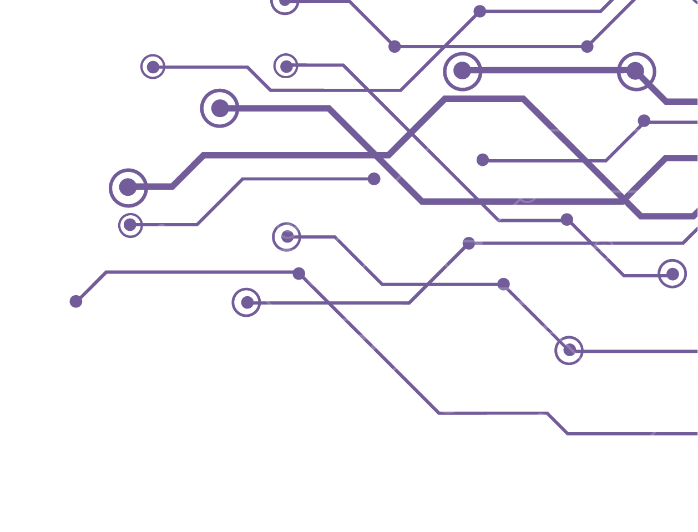 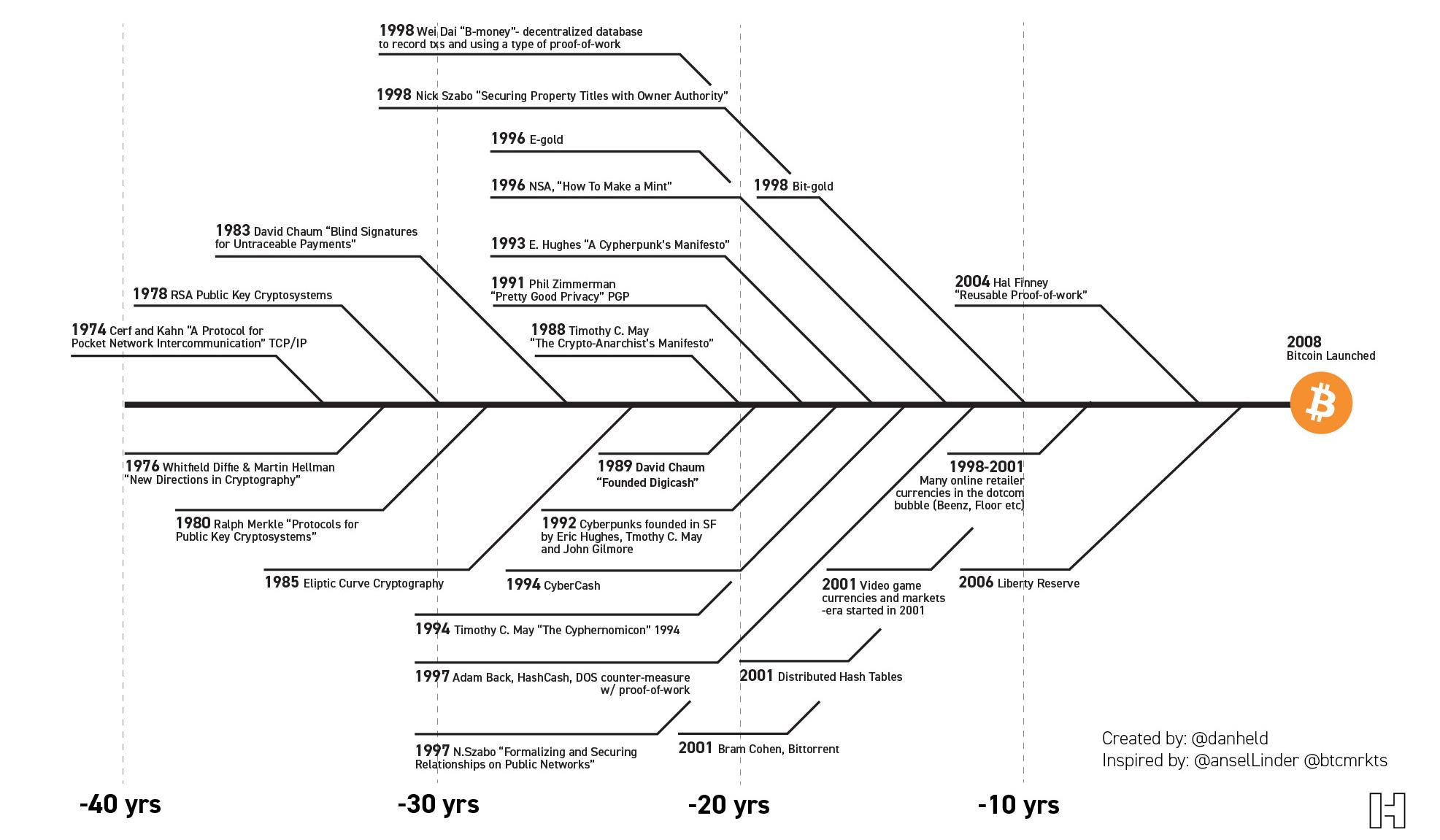 Bitcoin’s creatie
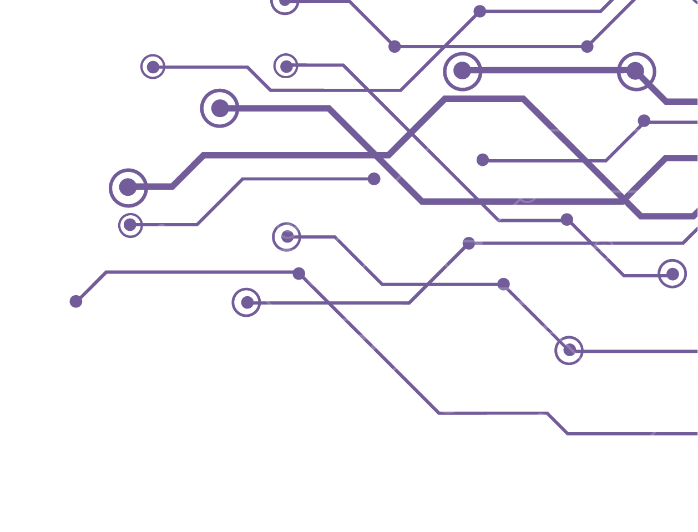 Het resultaat van 40 jaar onderzoek, ontwikkeling en vraag
-40 jaar
-30 jaar
-20 jaar
-10 jaar
13
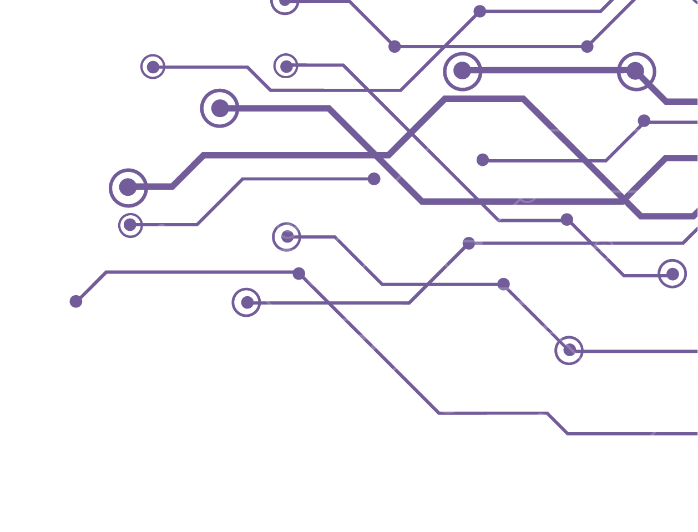 Wat is een Bitcoin Wallet?
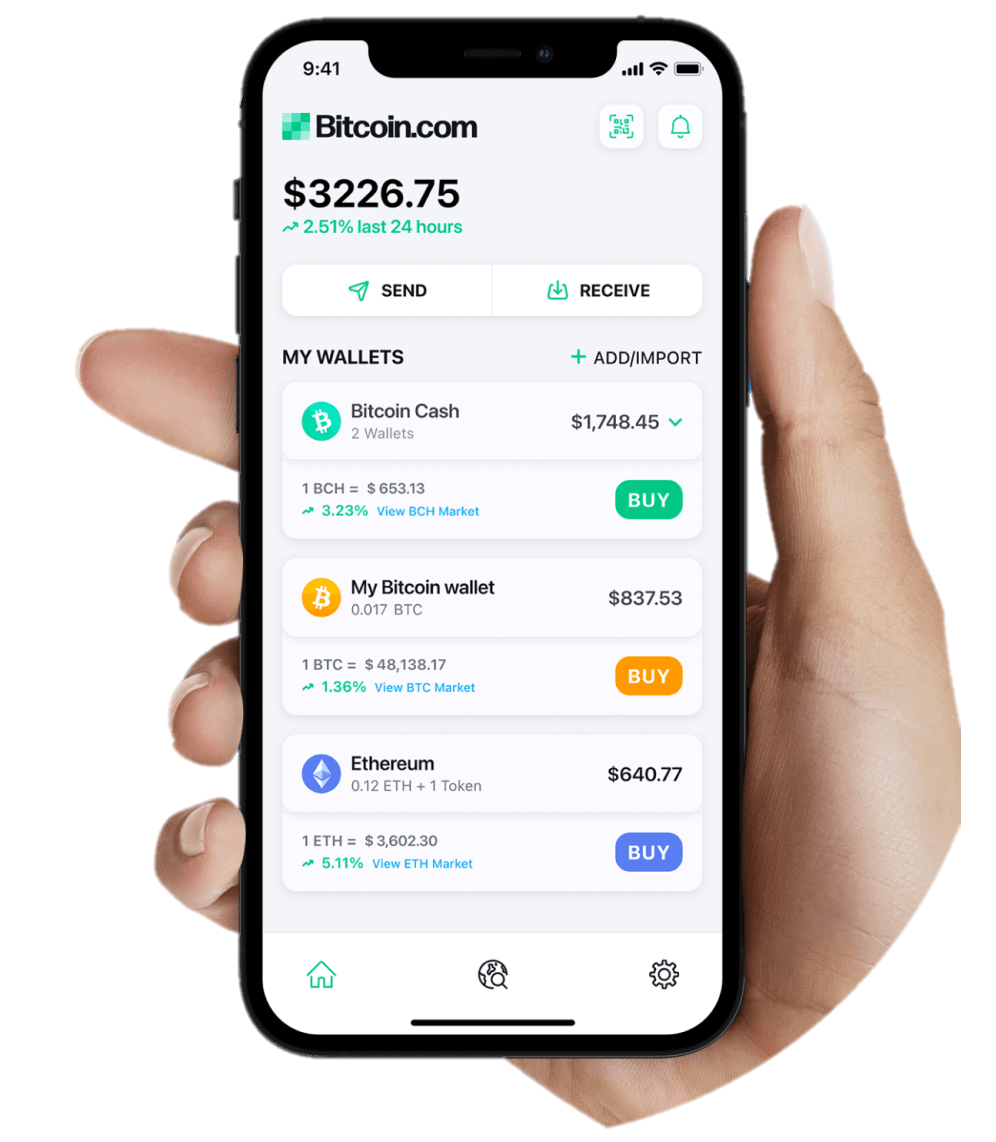 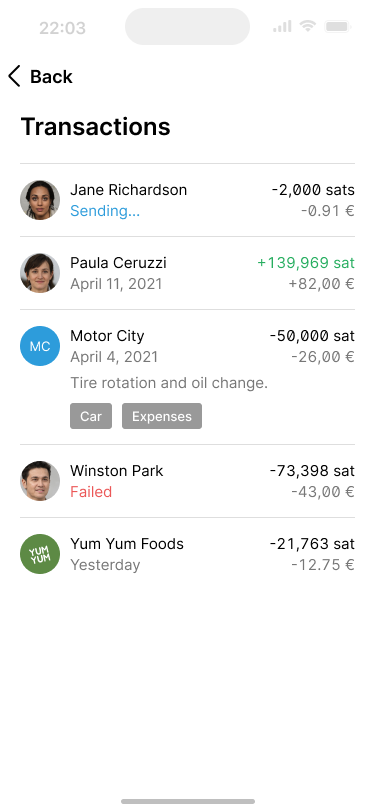 Een wallet is de interface die je gebruikt om bitcointransacties te versturen en ontvangen.
Herstelzin
Private key
Public key
Adres
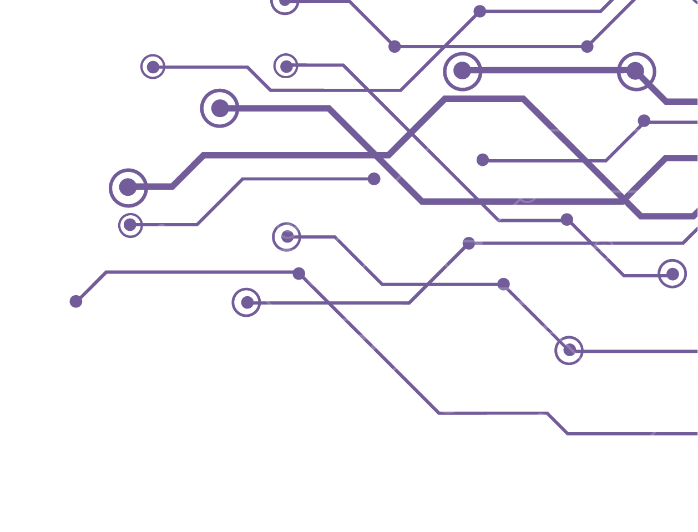 14
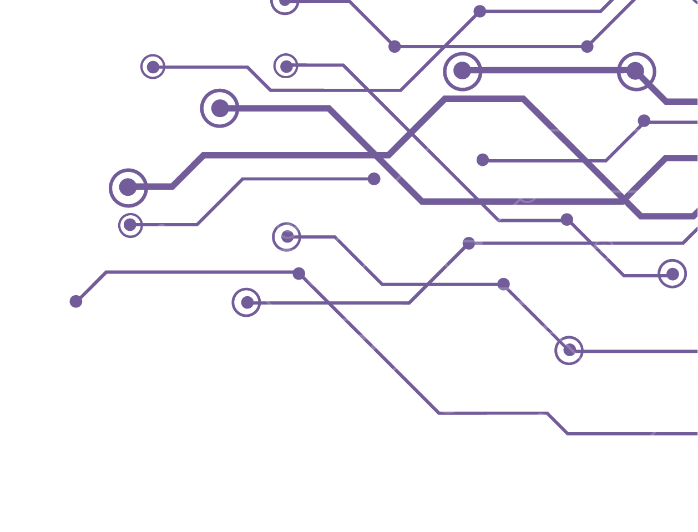 Custodial vs Non-Custodial wallets
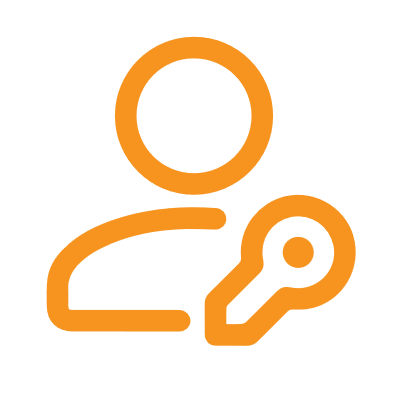 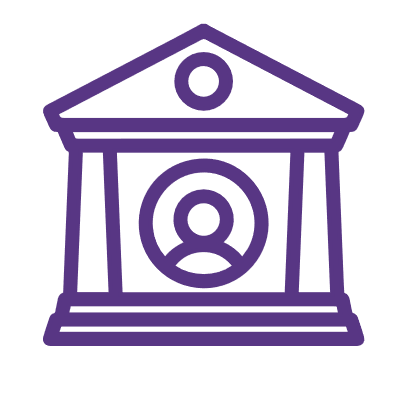 Custodial
Self-Custodial
Signing Key
Provider/bank
User
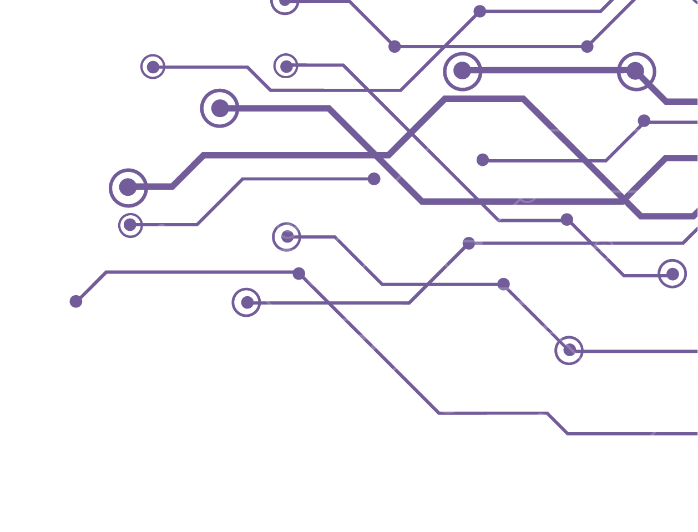 Netwerk  (De provider is een tussenpersoon;je hebt geen directe controle over jouw Bitcoin, maar alleen een tegoed bij de provider)
Netwerk 
Geen tussenpersonen; jij bent de eigenaar van de Bitcoin.
15
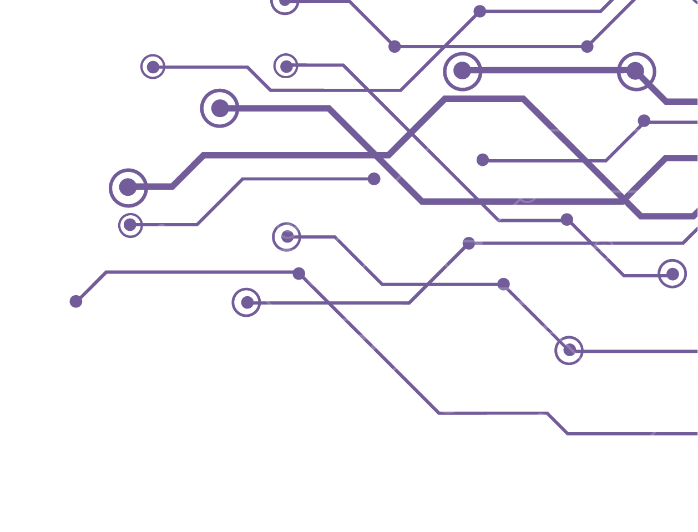 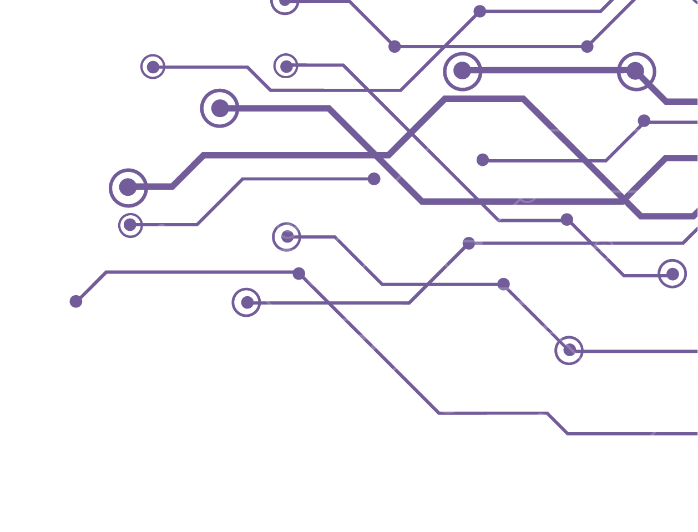 Hoe maak je een Bitcoin Wallet en gebruik je Lightning
Benodigdheden:
Pen
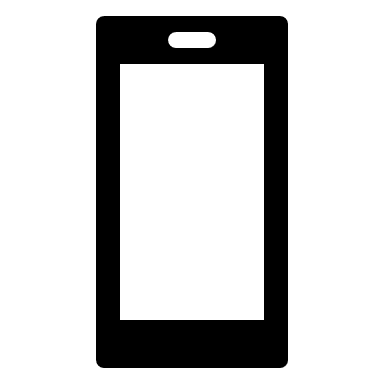 Smartphone
Internet toegang
Papier
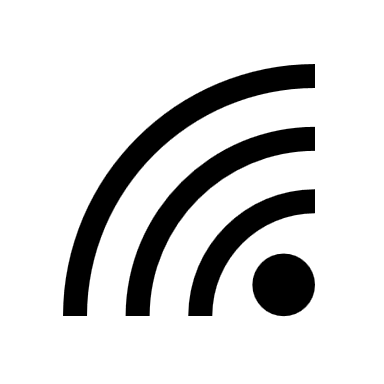 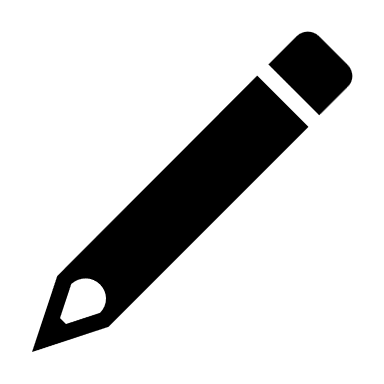 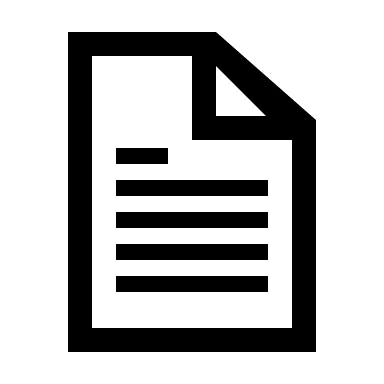 01
02
03
04
05
06
Ontvang de  betaling
Maak een lightning invoice
Maak een nieuwe Bitcoin wallet
Maak een backup van de herstelzin op paper
Verifieer de backup in de app.
Download de app
16
17
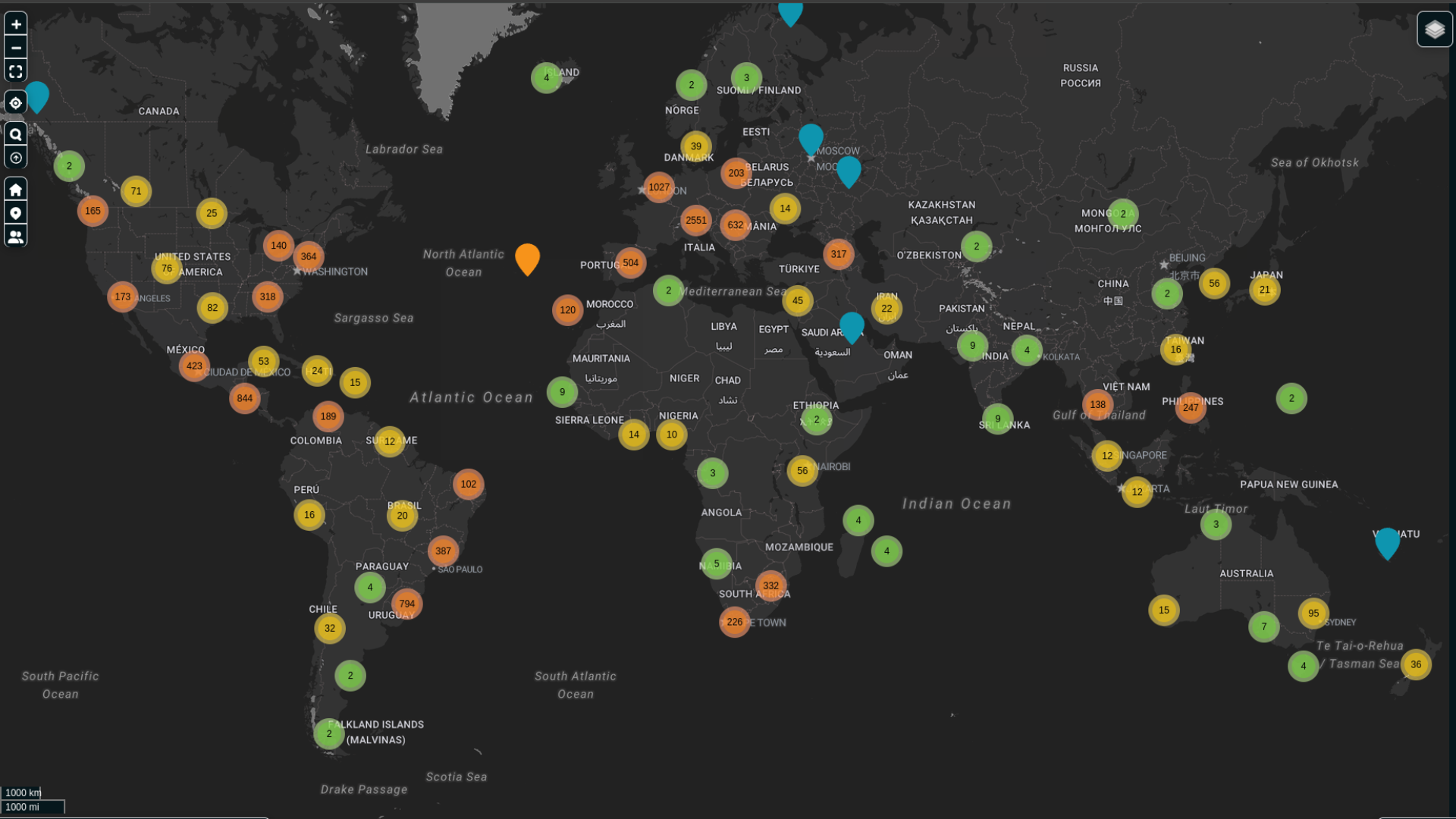 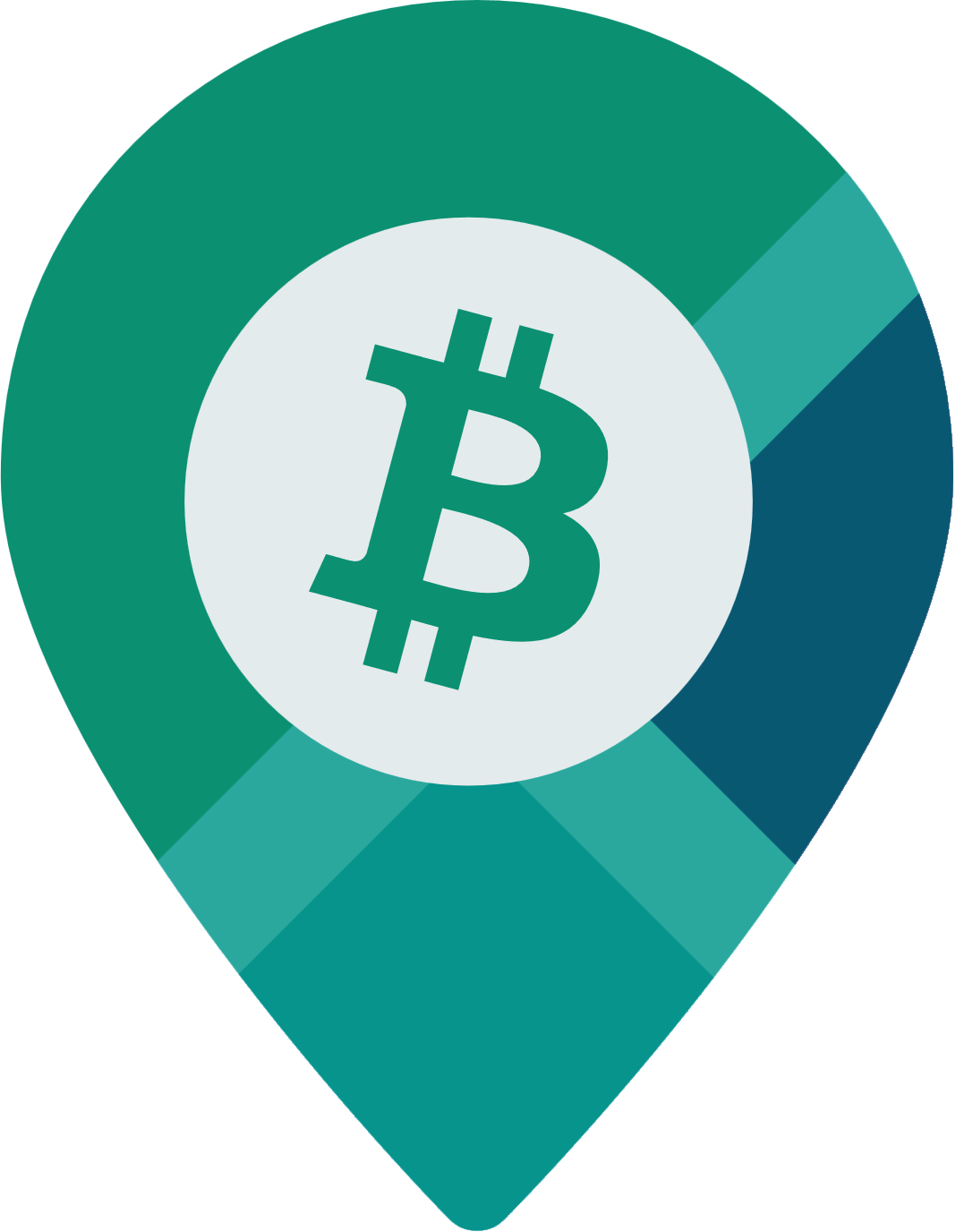 Vind gemakkelijk plekken om sats uit te geven, waar je ook bent op de wereld.
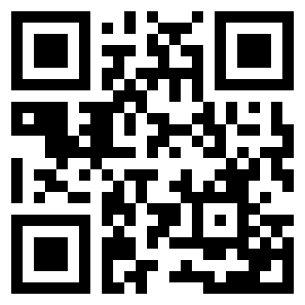 https://btcmap.org
18
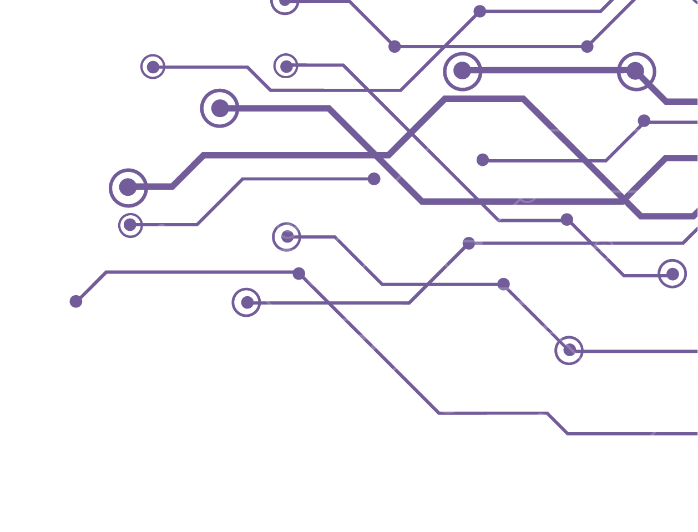 Belangrijkste punten:
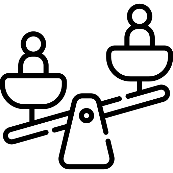 01
Fiatgeld is kapot
02
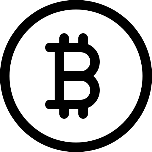 Maar, sinds 2009 is er een alternatief: Bitcoin
03
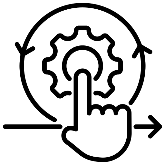 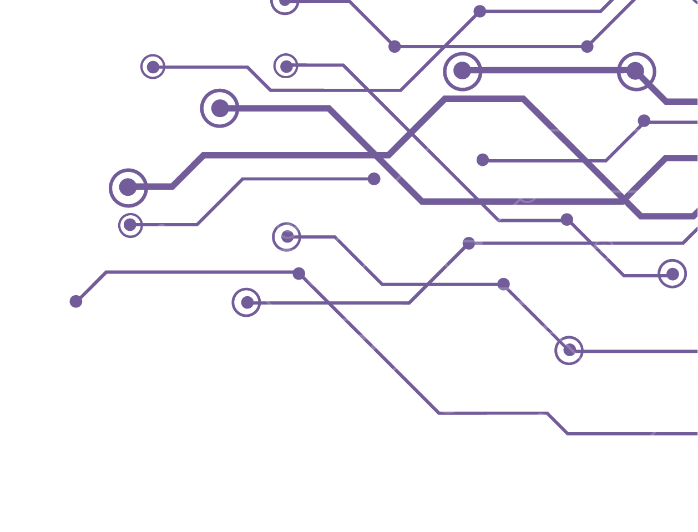 Eenvoudig  te gebruiken door het downloaden van een wallet en te sparen in bitcoin
19
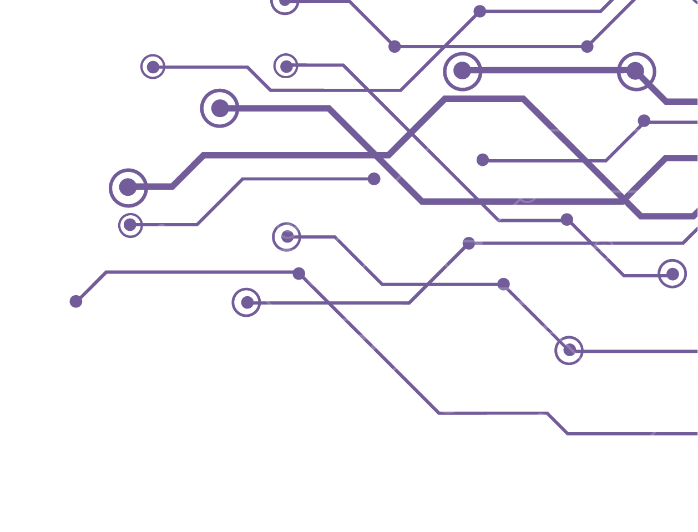 Bitcoin Diploma
Gratis en open-source
Onpartijdig & onafhankelijk
Van hoge kwaliteit
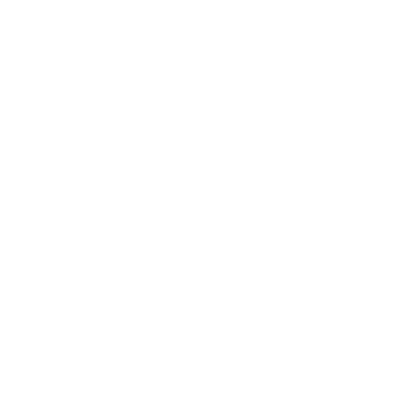 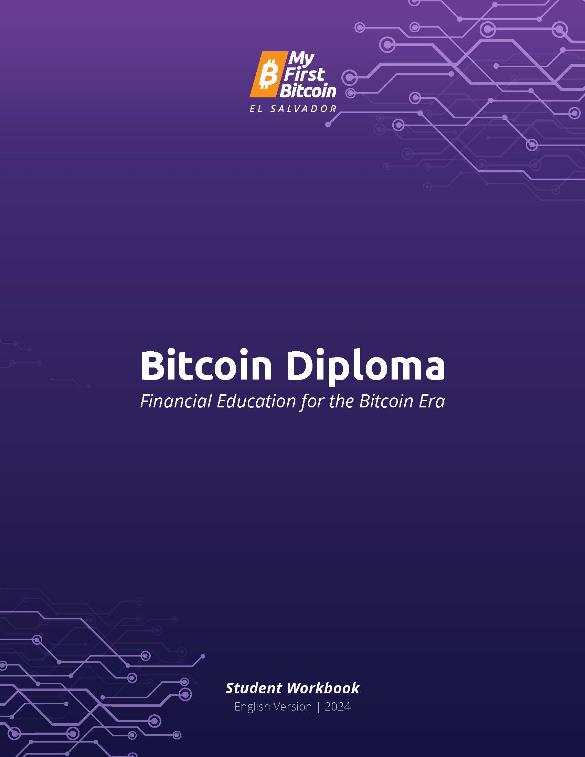 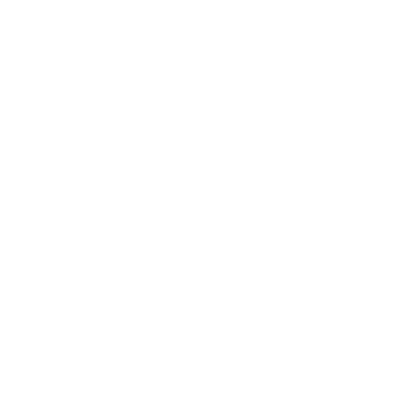 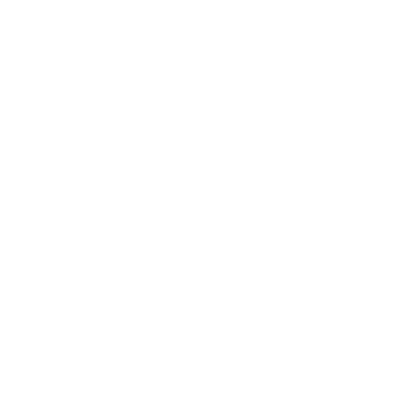 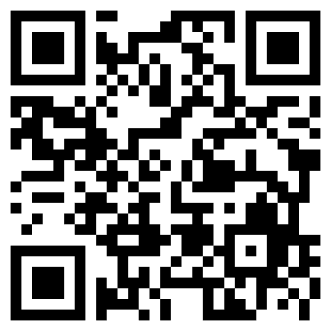 https://myfirstbitcoin.io
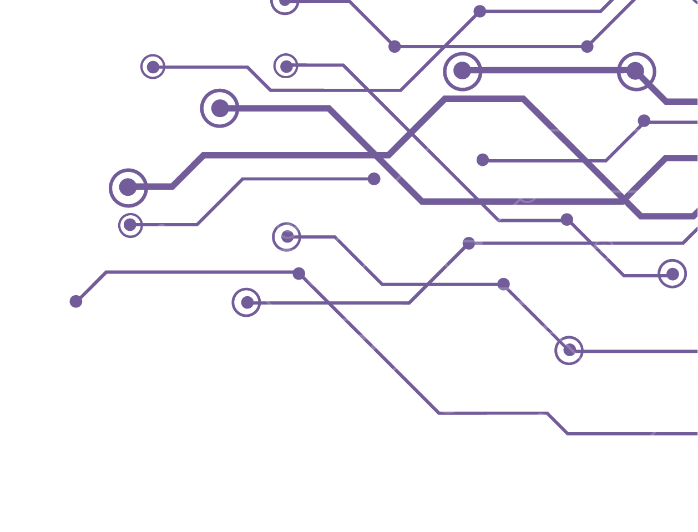 https://github.com/MyFirstBitcoin
https://mijneerstebitcoin.school
20
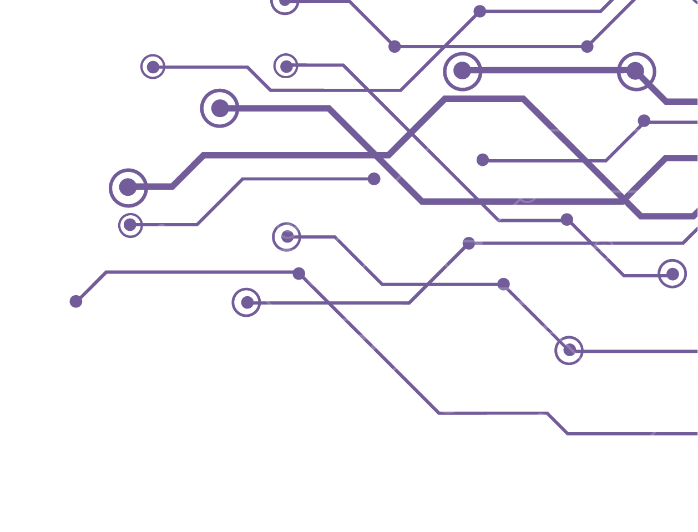 Online cursussen
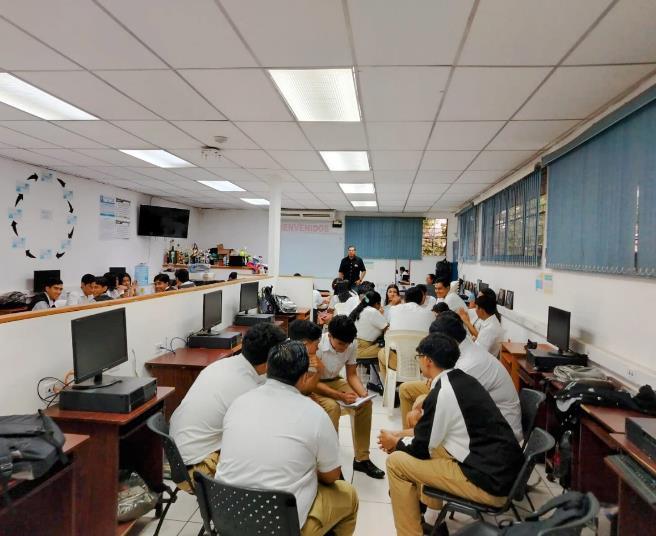 Bitcoindiploma
Instructeur onboarding
Bitcoin voor beginners
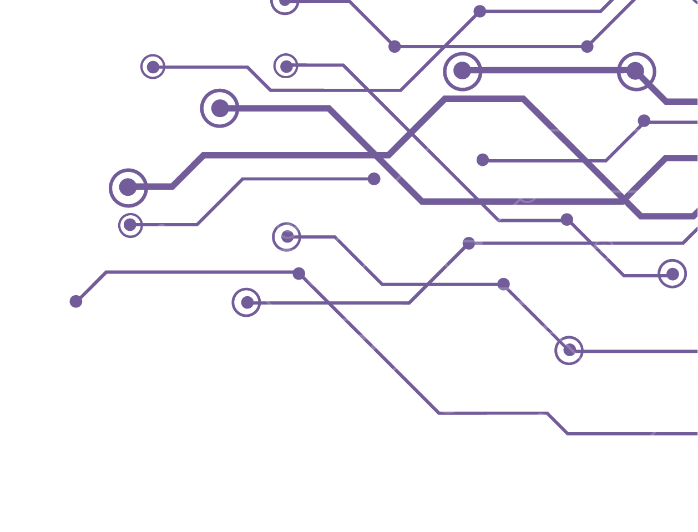 Gratis
Gratis
Gratis
https://edu.myfirstbitcoin.io/courses
21
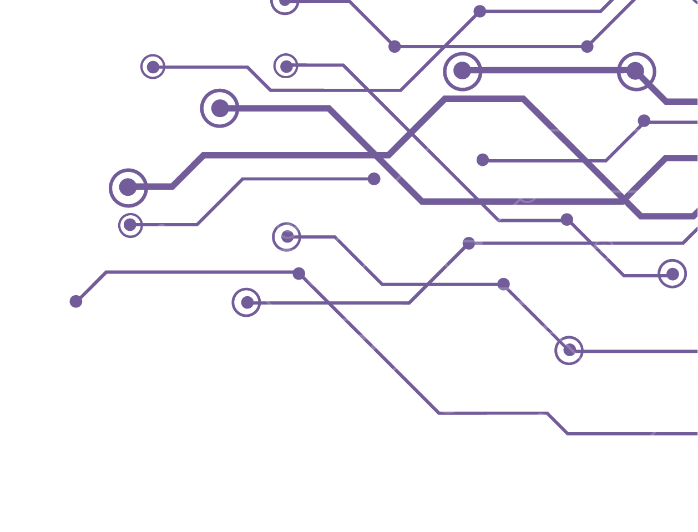 Leer app - YZER
Leer en verdien tegelijkertijd bitcoin
Duolingo voor Bitcoin
Gratis om te gebruiken
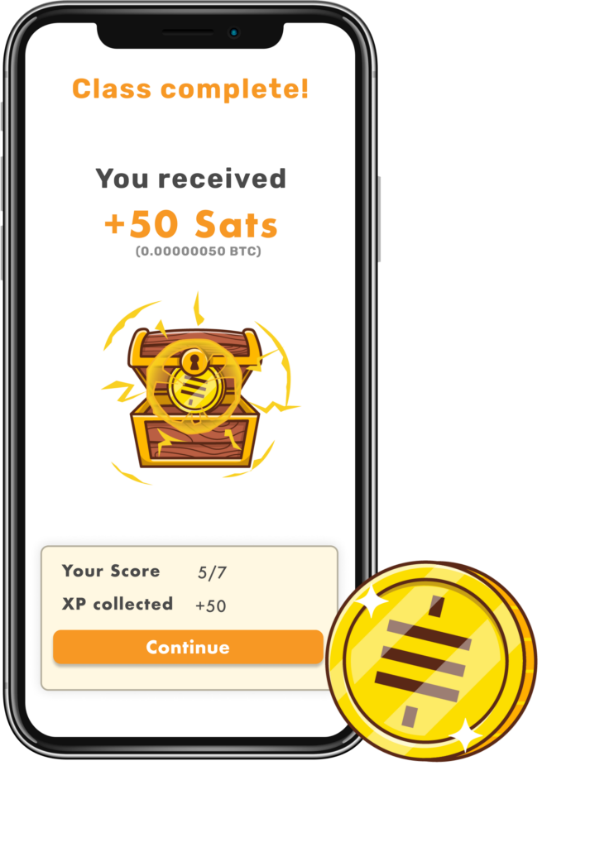 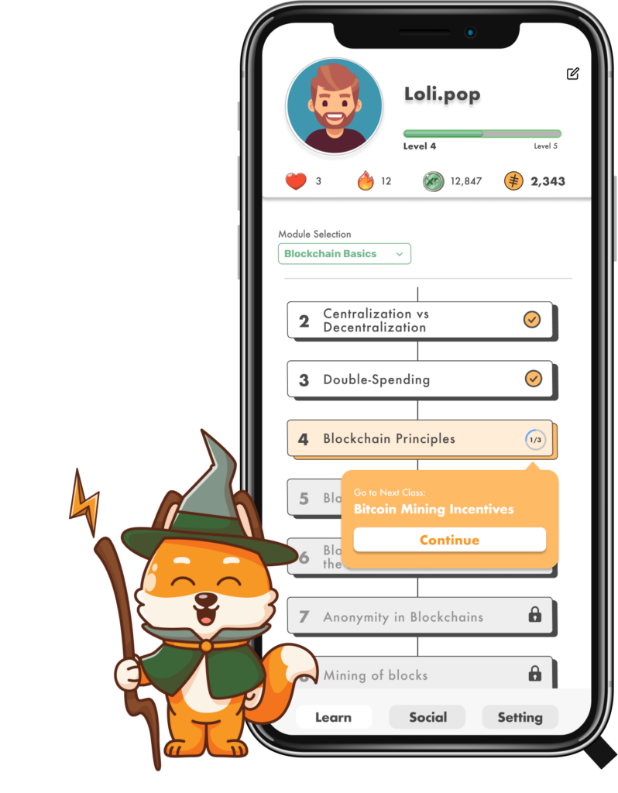 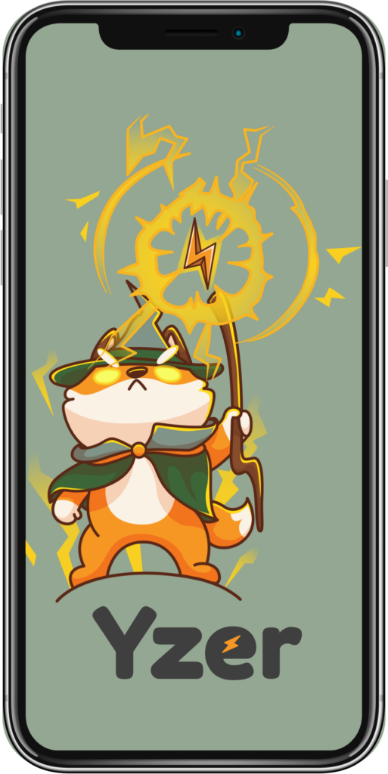 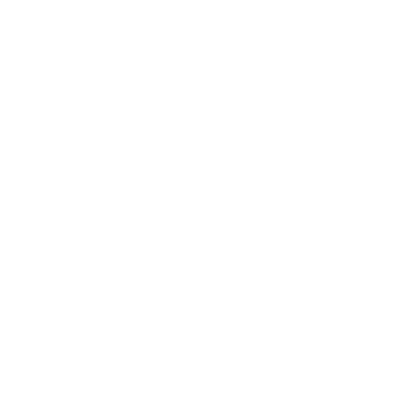 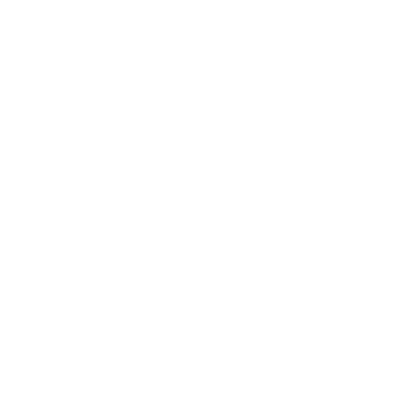 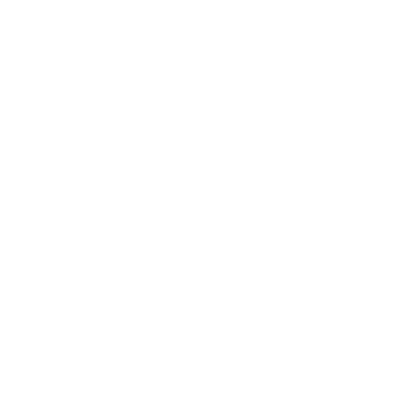 https://yzer.io
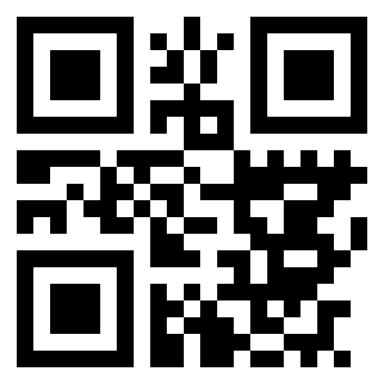 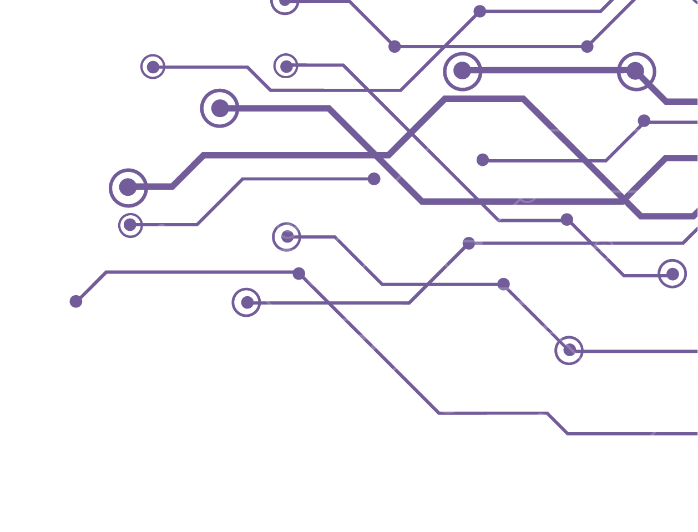 22